Contents
1. Summary of key evidence
2. Student-led debate – example frameworks, possible titles and link to provocation video
3. Activity suggestions
4. Resources – including link to Social Media & Screen Time Parent Video
Summary of key research
Summary of key evidence
Social Media:
Maximising the opportunities of social media and minimising its threats is a challenge for parents, educators and young people themselves. 
Evidence is complex, nuanced and far from comprehensive or reliable.
The evidence base does not show a causal link between social media use and positive or negative outcomes for children and young people.
Children and young people who portray themselves authentically and positively can benefit from moderate social media use, whilst the opposite is the case for inauthentic self-expression, which is associated with lower self-esteem and social anxiety.
Social media provides the vehicle for cyber bullying, and can facilitate and expedite the spread of unkind messages and posts.
Key points to consider
The potential effect of social media on the wellbeing of children needs to be considered regardless of the gaps in evidence. In particular:
Age appropriateness of site
Privacy settings
Exposure to inappropriate or harmful material, leading to desensitisation of formative sexual relationships, violence and swearing
Impact on sleep
Addiction leading to displacement of other healthy activities
Social isolation
Heightened dissatisfaction with one’s appearance and life
In summary, a balanced, educated and regulated approach to social media use should ensure children and young people benefit from its many potential advantages.
Summary of Key Evidence
Screen Time 
Due to the difficulty in establishing causal links between screen time and poor outcomes for children, as well as the complexity of defining screen time, official recommendations for screen time have been limited. 
The World Health Organisation recently published guidance for under 5s and the Royal College of Paediatrics and Child Health have published broader advice suitable for older children and adolescents, which are covered on the following two slides.
Guidelines on Physical Activity, Sedentary Behaviour and Sleep for children under 5 years of age – World Health Organisation
Infants (less than 1 year)
Screen time is not recommended. 

Children 1–2 years of age 
For 1-year olds, sedentary screen time (such as watching TV or videos, playing computer games) is not recommended. 
For those aged 2 years, sedentary screen time should be no more than 1 hour per day; less is better. 

Children 3–4 years of age 
Sedentary screen time should be no more than 1 hour per day; less is better.
Royal College of Paediatrics and Child HealthScreen Time Guidelines = RCPH
‘Our primary recommendation is that families should negotiate screen limits with their children based upon the needs of an individual child, the ways in which screens are used and the degree to which use of screens appears to displace (or not) physical and social activities and sleep’

Some helpful tips to discuss with students:
Is screen time in your household controlled?
Does screen time interfere with what you and your family want to do?
Does screen time interfere with sleep?
Are you able to control snacking during screen time?
Student-led debateto explore the issue ofscreen time and social media
Student-led debate
Student-led debate can be a very effective way to explore the impact of social media and screen time on society and individuals. It allows the students to actively engage with the issue and articulate different standpoints.

Learning objectives
To research, discuss and debate topical issues and perceived problems 
To explore the concept of fairness and how people decide what is fair and unfair 
To underline the importance of seeing an issue from different viewpoints 
To talk and write about their opinions (or opinions they are representing) and explain their views on issues that affect themselves and society 
To reflect on spiritual, moral, social and cultural issues, using imagination to understand other people’s experiences 
To care about other people’s feelings and to see things from another point of view
Provocation videos
There are many different views about screen time and social media. Which of these do you agree or disagree with?
https://vimeo.com/347301077 

Ted Talk: Why you should quit social media – Dr Cal Newport 
https://www.ted.com/talks/cal_newport_why_you_should_quit_social_media?language=en
Example framework for debatePEEL
An example framework for a debate
‘Students who regularly exceed 6 hours of screen time per day are harming their brain and social development.’
Do you agree with this statement? Why or why not?
Possible titles for primary/prep age debates
Mobile phones should be banned in schools
All screen time should be limited to an hour a day for primary school children
Children under 12 should not be allowed a smart phone
Parents and children in the same family should abide by the same smart phone rules
Saying something mean online is not as bad as saying it in person
Computers should replace teachers 
Screen time usage is linked to obesity
Aggressive TV programmes/computer games cause children to be more aggressive
Smart phones are dangerous for children
Television and iPads make excellent babysitters
Technology contracts between parents and children are a good idea
Possible titles for senior age debates
Excessive use of digital devices damages relationships and friendships
Learning about relationships is best done through screens and social media
Computers, not teachers, should become the primary way children learn in class
Online gaming makes no contribution to learning
Addiction to technology is a sign of weakness
Has Facebook lost its edge? Are its days numbered for the teen population?
Online reviews are the best way of assessing the quality of a product, event or venue
Exams and essays should be graded by computers
Social media pressure is the same for boys and girls
Social media was responsible for the election of Donald Trump
Technology contracts between parents and children are a good idea
Example resources to support student led debate
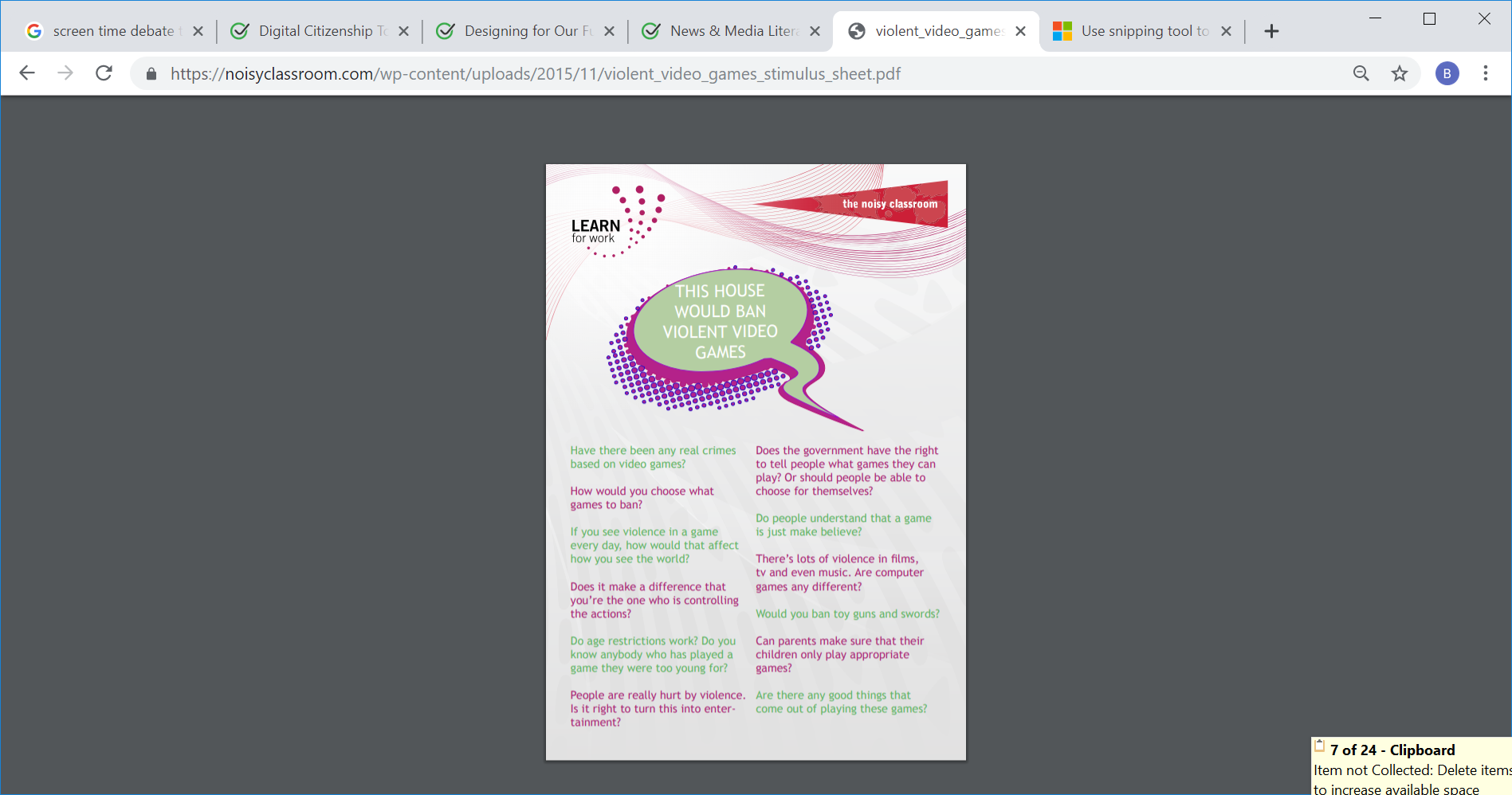 There are a range of freely available resources to support student led debate in your school. The resource section at the end of this toolkit provides further detail.
Resources
Resources specific to Latin America
Resources specific to Europe
Resources specific to Asia
Global Resources - Senior
Global Resources - Junior
Global Resources - General
Global Resources continued
Social Media & Screen Time – Parental Video
Screen Time and Social Media video with Beth Kerr, Cognita Global Wellbeing Director
https://vimeo.com/357503807